Online Triage Questions Webform Content
Do you have a Copy of title, development plans, and any other documents detailing your proposal? 
Yes – please upload these documents and continue
No – please obtain and upload these documents before continuing the process. If you require assistance obtaining these documents, please contact the Statutory Planning Team on <insert phone number and/or email address>

Please write a summary below on what you are proposing in your application:
<Open text question on webform>

How often do you use the statutory planning system?           
Never/first time user        
Occasionally       
On a regular basis 

Are you representing another party?          
Yes
No

To assist our Officers to better understand what you want to obtain advice on, please select from the following options (multiple options may be selected). If you are unsure what you’d like to discuss, please select “Unsure”
The planning process
A new building/works
A new land use
Alterations and additions to an existing building
Heritage-related matters 
Subdivision, including boundary realignments
Car parking
Liquor License
Bushfire
Vegetation removal
Dwelling in a farming or rural conservation zone
Unsure
Any other matter. Please specify ____________________________________
Are you aware of any particular restrictions that apply to your site? This might include a restriction registered on title (typically listed as an ‘Encumbrance’ such as a ‘Registered Restrictive Covenant’)
Yes     
No
Unsure

Do you have an estimated cost of development for your proposal? If yes, please advise of the estimate below.
<Open text question on webform>

What are your contact details?
Email (mandatory)
First and last name (mandatory)
Contact number (optional)
>Complete Triage Form
Implementation note: Delete these notes prior to publishing this solution.
These questions should be filled out by customers as part of a pre-application meeting request. These questions are not exhaustive, and you may wish to add additional questions, tweak the existing questions and necessary or remove any that are not relevant to your council. The answers to these questions will help you determine if a pre-application meeting is necessary (using the triage map on the next page). Ideally, these questions will be accessible via a webform on council's website, with the answers feeding directly to your relevant software. If this option is not available within your website, you may choose to make a PDF of this webform available on the website to be emailed to the Statutory planning department with a pre-application meeting request.
Implementation note: Delete these notes prior to publishing this solution.
Customise these options to your council as appropriate.
Triage process future state map
Implementation note: Delete these notes prior to publishing this solution.
The below map outlines a common process used by councils. This may not be the process for your council, and you will therefore need to edit the text and amend accordingly to reflect the best practice process at your council.
Planning admin contact the applicant and inform them that they cannot proceed with the booking until they provide the required documentation. The customer is given <X days>  to provide the documents. If they don't, the request lapses.
If a pre-application is not recommended (it’s a simple enquiry) the coordinator allocates it to a planner on duty to give the applicant a call.
The planning team addresses the enquiry with the customer
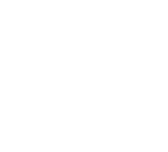 If required
Documentationis missing
Not recommended
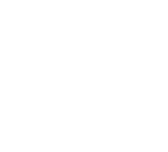 Planner reviews provided documentation and asks clarifying questions if needed
Customer fills out a pre-application advice request form (questions included in page 1 of this document) on the website. They submit it together with required documentation.
Customer receives an automated email response acknowledging their request and setting timeframe expectations.
Future state consideration: Customer chooses a date and time for the meeting through a booking system.
Instant
Planning admin lodges request into <insert council software> .
<insert responsible person> reviews the requests and set a time to allocate the pre-apps to planners based on planner’s availability and seniority.
Allocation timeframe
<insert frequency of allocation >
Planner collaborates with internal referrals departments and invites them to the meeting if needed
Planner prepares notes for the meeting

[you may wish to include a link to the internal guide for running pre-application meetings, and the pre-application meeting agenda and minutes, other available solutions in this suite]
Planner facilitates the pre-app meeting and walks the applicant through the topics in the meeting guide.
After the meeting, planner reviews thenotes and emails themto the applicant.
Within <X days>  after the meeting unless the planner needs to follow up with other departments. Planner sets clear timeframe expectations at the end of thepre-app meeting.
Allocated planner contacts the applicant to arrange a date and time for the meeting within <X days>  from allocation. For all basic pre-apps, <insert responsible person>  schedules the pre-application meeting in a planner's calendar.
Scheduling timeframe<insert required timeframe between allocation and scheduling of meeting>
Recommendations
Pre-app not recommended (enquiry)
Pre-app recommended
Extensions to existing buildings unless in HO
Minor amendments
Liquor license
Signage
Minor buildings and works (<$100k)
Outbuildings associated with dwellings
Small-scale vegetation removal
Title related applications (covenants/restrictions)
Miscellaneous Consent
Single dwelling applications unless in RCZ/FZ/HO
Condition 1 plans
Dwellings in a bushfire management overlay
Recommended for Basic pre-app 
Strata/infill subdivision applications
Rural subdivisions
Greenfield subdivision applications (15 or less)
New commercial/industrial development (e.g., new buildings)
Recommended for Intermediate pre-app
RCZ/FZ single dwellings
Multi-unit development
Greenfield subdivision applications (15 or more)
Land use applications (Section 2/discretionary use applications)
Childcare or medical centres
Medium-large projects (3-15 million)
All HO applications
Amendments to VCAT/Council applications
Recommended for Detailed/Complex pre-app
Large-scale vegetation removal
Applications with high potential for environmental/amenity impact
Significant community interest
Place of Assembly applications
Applications on Public Land
Large projects (15+ million)
Implementation note: Customise what requires a pre-app and what does not based on requirements in your specific council, the below are examples only. You may also delete the tiers of pre-app if a single service is offered in your council.
Automated pre-app request email response
Thank you for submitting a pre-application request with <insert council name> 
What is a Pre-Application?
A pre-application meeting is a two-way conversation between a prospective applicant and planning officers. This discussion is intended to provide all parties with a better understanding of the Planning scheme requirements, Council policies and officers’ views. Following discussions, the planning officer will share advice and next steps with you in written form.
Timeframes
Where a meeting is considered necessary, one of our planning officers will be in touch to schedule a meeting within <X days>  of your request. 
Where a proposal generates few issues or is sufficiently minor to not warrant a meeting, your request will be allocated to an Officer for review. Please allow up to <X days> for a phone call or email.
What is required for the Pre-application meeting to be scheduled?
A clear description of what you are proposing
Location/site plan 
Current copy of Title, including any covenants, MCP’s or section 173 agreements
Plans of the proposal
Photos of the site and surrounds
Please note, if you have not provided any of the documents above, the Council will be unable to schedule the requested pre-application meeting. The planning team will contact you and inform you about what’s missing. You will be given <X days> to provide the documents. If you do not meet this timeline, your request will lapse.
What to expect in a Pre-application meeting?
If a meeting is deemed necessary, the following sets out an example of how the discussion will be structured:
Introduction of attendees (All Parties)
Purpose of the Pre-Application meeting (Officer)
Summary of proposal (All Parties)
Explanation of key planning controls and considerations (Officer)
Any questions (All Parties)
Discussion of next steps (Officer)
 Please call <insert phone number> if you have any enquiries.
Thank you,Statutory Planning Team
Missing documentation response
Thank you for submitting a pre-application request with <insert council> 
We would like to inform you that we cannot schedule the requested meeting at this time, as there is key documentation missing from your submission. 
The following documentation is missing: 
<insert>
Timeframes
Please note, you have <X days> to provide the documentation. If you fail to provide it by <insert date>  the Council will lapse your request and you will need to submit a new request with all the required documents.
Why do we need the documentation to proceed?
The Council officers need to review the documentation ahead of your pre-application meeting to be able to provide you with clear, actionable advice. This is to ensure that you make the most out of this service.
Please call <insert phone number> if you have any enquiries.
Thank you,Statutory Planning Team
Email template for planners to schedule the pre-application meeting
Thank you again for submitting a pre-application request with <insert council> 
My name is <insert name> and I will facilitate your pre-application meeting. 
I am reaching out to schedule a suitable date and time for the meeting. The meeting will last approximately <insert> 
Can you please advise whether one of the following dates and times work for you:
<insert options>
How to make the most out of your pre-application meeting
Please ensure that you are ready to discuss the following:
Your current land use
Your proposal
Any questions you have
What to expect in a Pre-application meeting?
The meeting will be structured in the following way:
Introduction of attendees (All Parties)
Purpose of the Pre-Application meeting (Officer)
Summary of Proposal (All Parties)
Explanation of key planning controls and considerations (Officer)
Any questions (All Parties)
Discussion of next steps and summary of what you need to do before you submit your application (Officer)

Please call <insert phone number> if you have any enquiries.

Thank you,

Statutory Planning Team